Anne-Babalar Okula Hazır Mıyız?
OKULA  GİTTİĞİNİZ  İLK GÜNÜ HATIRLIYOR  MUSUNUZ?
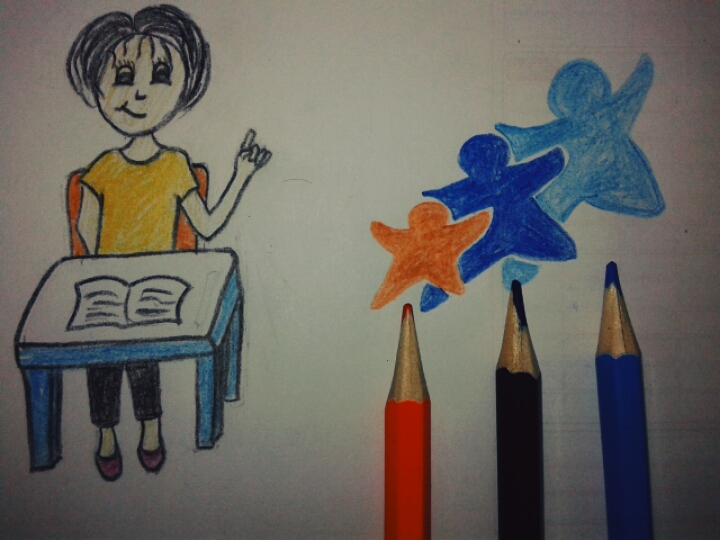 Hayatınızda yeni bir sayfa açılıyor. 
Bu  başlangıç hem onun hem de sizlerin 
hayatında yepyeni bir dönemin başlangıcı.
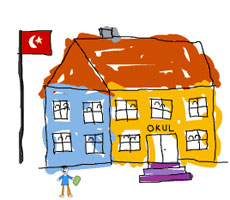 Sizce bu yeni ortam neler ifade ediyor?
Okul olgunluğu çocuğun;
Bedensel 
Zihinsel 
Duygusal  
Sosyal anlamda ilkokulun gerekliliklerini karşılamaya ,okulda kendisinden istenileni başarılı bir şekilde yerine getirmeye hazır olmasını ifade etmektedir. 
Genellikle çocuklar 6 yaş civarında bu olgunluğa erişecek düzeye gelir. 
Ancak, bireysel farklılıklar nedeniyle, okul olgunluğuna ulaşma yaşı değişebilir.
Okul fobisi şiddetli bir endişe nedeniyle çocuğun okula gitmek istememesi veya okulla ilgili son derece isteksiz olması şeklinde kendini gösteren bir durumdur.
Okul fobisinin nedenleri nelerdir?
1. Ayrılık Endişesi
2. Yeni deneyimlerle baş etme
3 .Gerçekçi olmayan yüksek beklentinler
4. Kendini yalnız hissetme
5. Zarar verici davranışlara maruz kalma
Okul fobisinin belirtileri nelerdir?
Okul Fobisinin Ön Belirtileri:- Baş ağrıları,- Karın ağrıları, bulantı-kusma hissi, iştahsızlık, keyifsizlik,- Uyku düzeninde bozukluklar, huzursuzluklar
İstek, enerji kaybı,
Alınganlık, sinirli olma,
Okul faaliyetlerine pasif yaklaşma,
Anneye bağımlılık, içe kapanıklık ve utangaçlık,
Özellikle yabancı kimselerle iletişime girememe,
Okulda ve evde nedensiz ağlama, kavga ve dikkat çekmeye yönelik davranışlar,
 Evde kalma konusunda aşırı ısrar ve söz dinlememe, 
 Sürekli bahaneler bulma,
 Okul sorumluluklarının yerine getirilmesinde aksamalar.
Bu durum her çocukta farklı süre aralığında olabilir.

Özellikle anasınıfında 1 aya kadar uzama görülebilir.

Bu konuda ailenin öğretmene desteği çok önemlidir.
Okul Fobisi Değil, Anneden Ayrılma Korkusudur.
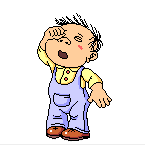 Korku da diğer duygular gibi yaşamın bir parçasıdır ve 
çocuklarda sık rastlanan bir tepkidir.
HANGİ DURUMLARDA GÖRÜLME SIKLIĞI ARTAR?
Aile bireylerinin birbirlerine aşırı bağlı ve çoğu zaman bağımlı olması
Çocuğun, kendisine yada anne babasına bir şey olacağından korkması
Yeni bir kardeşin doğması, taşınma, hastalık, yakın birinin ölümü gibi bir stres faktörünün olması
…
NUMARA DEĞİL
Okul fobisi yaşayan çocukta çeşitli derecelerde   mide bulantısı, karın ağrısı, kusma, baş dönmesi şeklindeki bedensel yakınmalar görülür.
OKULA UYUM
Bu süreçte çocuk, özellikle ilk haftalarda zorluk yaşayabilir. Bu durum hemen hemen her çocukta görülebilen normal bir süreçtir. Ancak birkaç haftayı aşan uyum sorunlarında öncelikle çocuğun nasıl bir problem yaşadığı bulunmalıdır. Bu problem;
Anneden ayrılamama
Yalnız hissetme
Korkma 
Kendini güvende hissetmeme
Kaybolmaktan korkma
Öğretmenle anlaşamama
Karşılaştığı sorunlar karşısında ne yapacağını bilememe(karnı acıktığında, tuvaleti geldiğinde, diğer çocuklarla sorun yaşadığında…)
Okuldan çıktığında ailesini bulamama
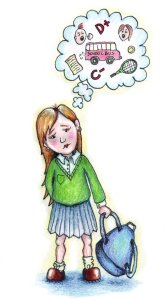 ÖNERİLER
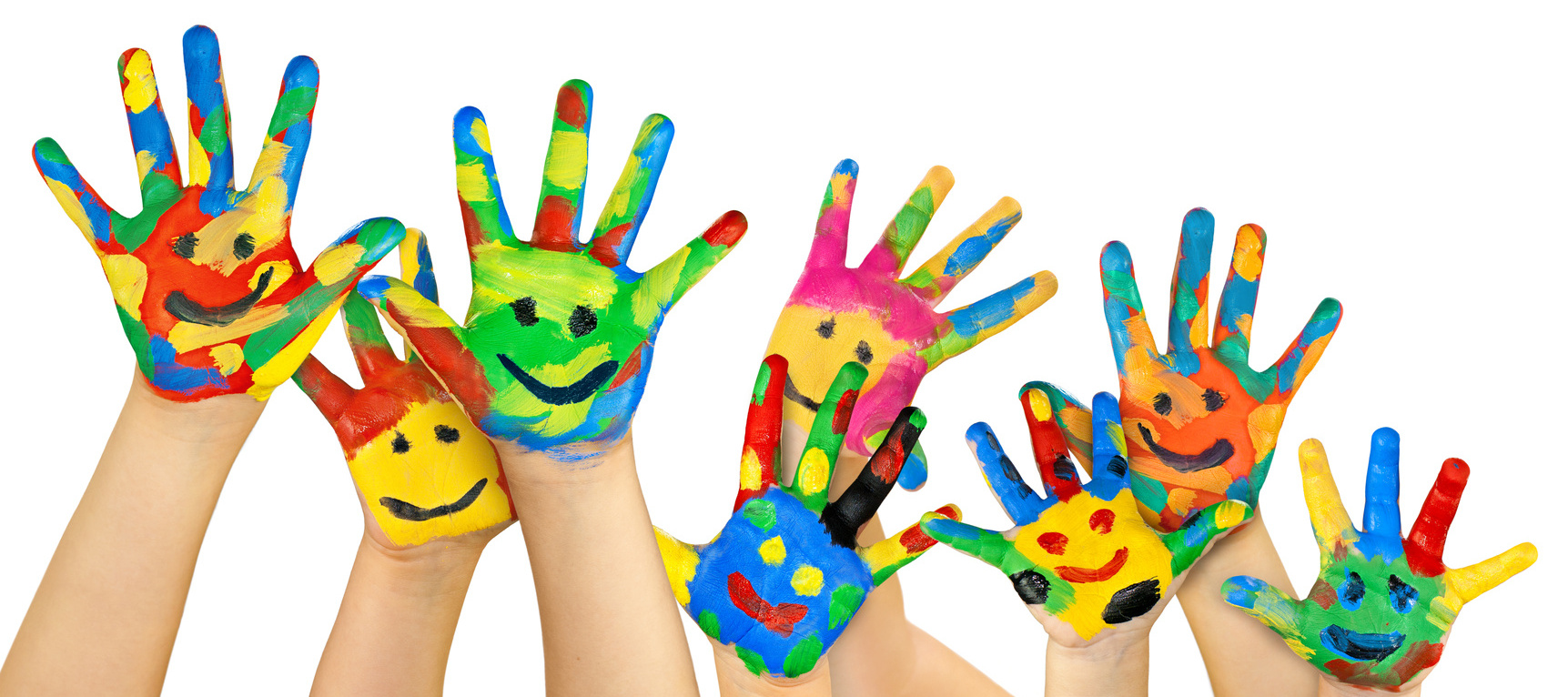 İlk gün okula geç kalmadan zamanında gelinmelidir.
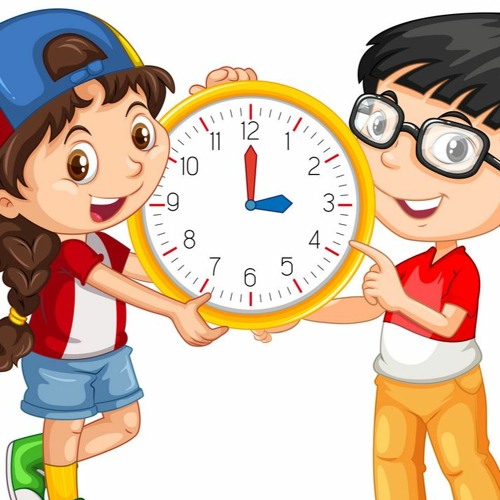 Anne ve ya baba çocuklarına kendi çocukluk dönemlerinden örnekler verebilir.
ÇÖZÜMÜN YARISI;
Okula gitmesi mutlaka sağlanmalıdır!!
Okula Gitmesi Konusunda  Kararlı Olun
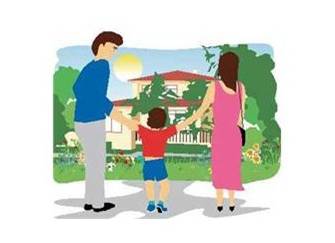 Anne sakin, sabırlı ve güvenli olmalıdır.
Çünkü annenin tüm duyguları aynen çocuğa yansır.

Ayna Tekniği
Çocuğunuzla Okul Fobisi Hakkında Konuşun

 Bu Sıkıntılı Durumun Geçici Olabileceği, Kendisi İle Aynı
     Durumda Olan Başka Çocukların Olduğu Anlatılabilir.
Uygun bir dille «bu problemin başka çocuklarda da görülebileceği, zorlansa da mutlaka okula gitmesi gerektiği» çocuğa anlatılmalı, yaşadığı korku ve kaygılar anlaşılmalı, birlikte giderilmeye çalışılmalıdır.
Okula Gitmek istemediği İçin Çocuk Suçlanmamalı, Gözyaşları İle Dalga Geçilmemeli
Çocuk Okula Götürüldüğünde Vedalaşmalar Çabuk Ve Kısa Süreli Tutulmalı
Anneden ayrılmada çok zorlandığı zaman anne; fotoğrafını, kokusunu, herhangi bir eşyasını çocuğa bırakabilir.
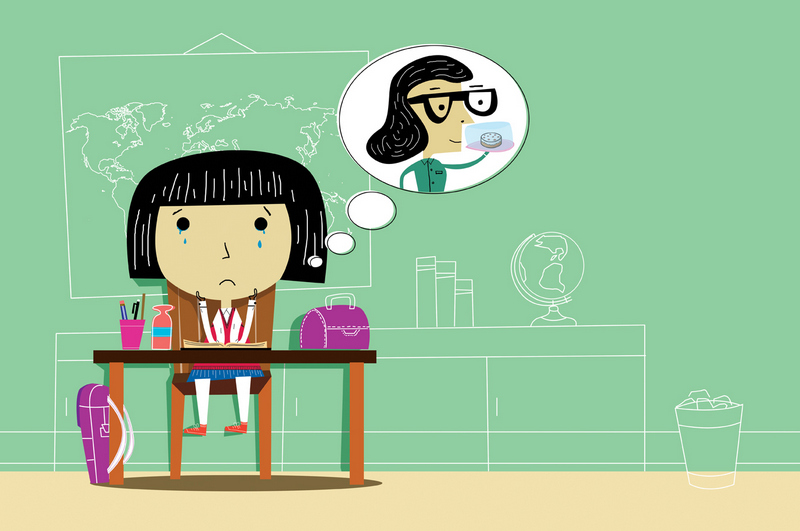 Öz bakım Becerilerini Kazanmasını Sağlayın.
Ev Adresinizi, Telefonunuzu Öğretmeye
Çalışın
Çocuğunuzun Akranları İle Zaman Geçirmesine Yardımcı Olun
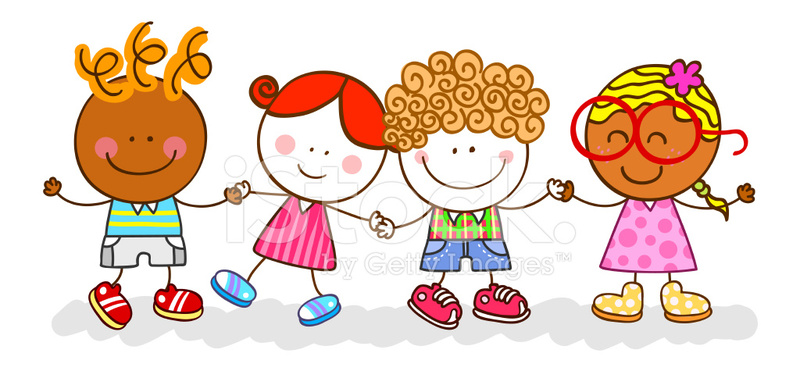 Uyku Saati Belli OlmalıdırEn Geç  22:00
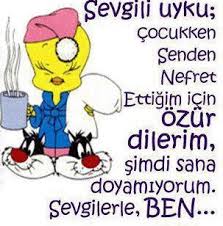 Ona Gününüzün Nasıl Geçeceğini Anlatıp Onunla Gününün Nasıl Geçtiği Hakkında Konuşmak İkinizi De Rahatlatabilir.
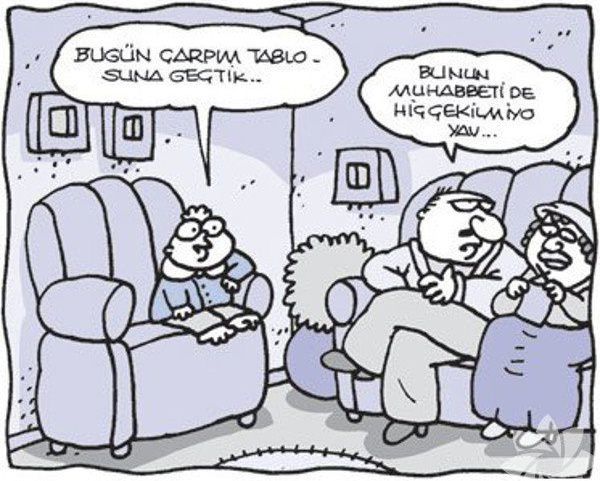 Evde Kaldığında Sıkıcı Vakit Geçirmesini Sağlayın
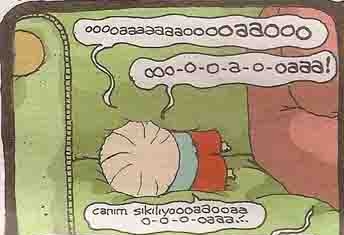 Öğretmeni Disiplin Aracı Olarak Kullanmayın
Öğretmenlerle Bilgi Alışverişinde Bulunun. 
Veli Toplantılarına Katılmaya Çalışın.
Sizin Okulu Sahiplenmeniz Onun Sahiplenmesini Doğrudan Etkiler

Okulda olan gelişmelerden haberdar olun. Aktivitelere katılın.
Çocuklar yeni durumlara uymakta 

Güçlük çekmezler, çabuk öğrenirler
Okula uyumla ilgili çocuğun yaşadığı sorunu ya da sorunları tespit etmek ve bunları gidermek çocuğu rahatlatacak ve uyumunu kolaylaştıracaktır.

Beklenti Düzeyinizi Gerçekçi Kılıp  Çocuğa Zaman Tanıyın.
Katıldığınız için teşekkür    ederiz


      BİSMİL ANAOKULU REHBERLİK SERVİSİ